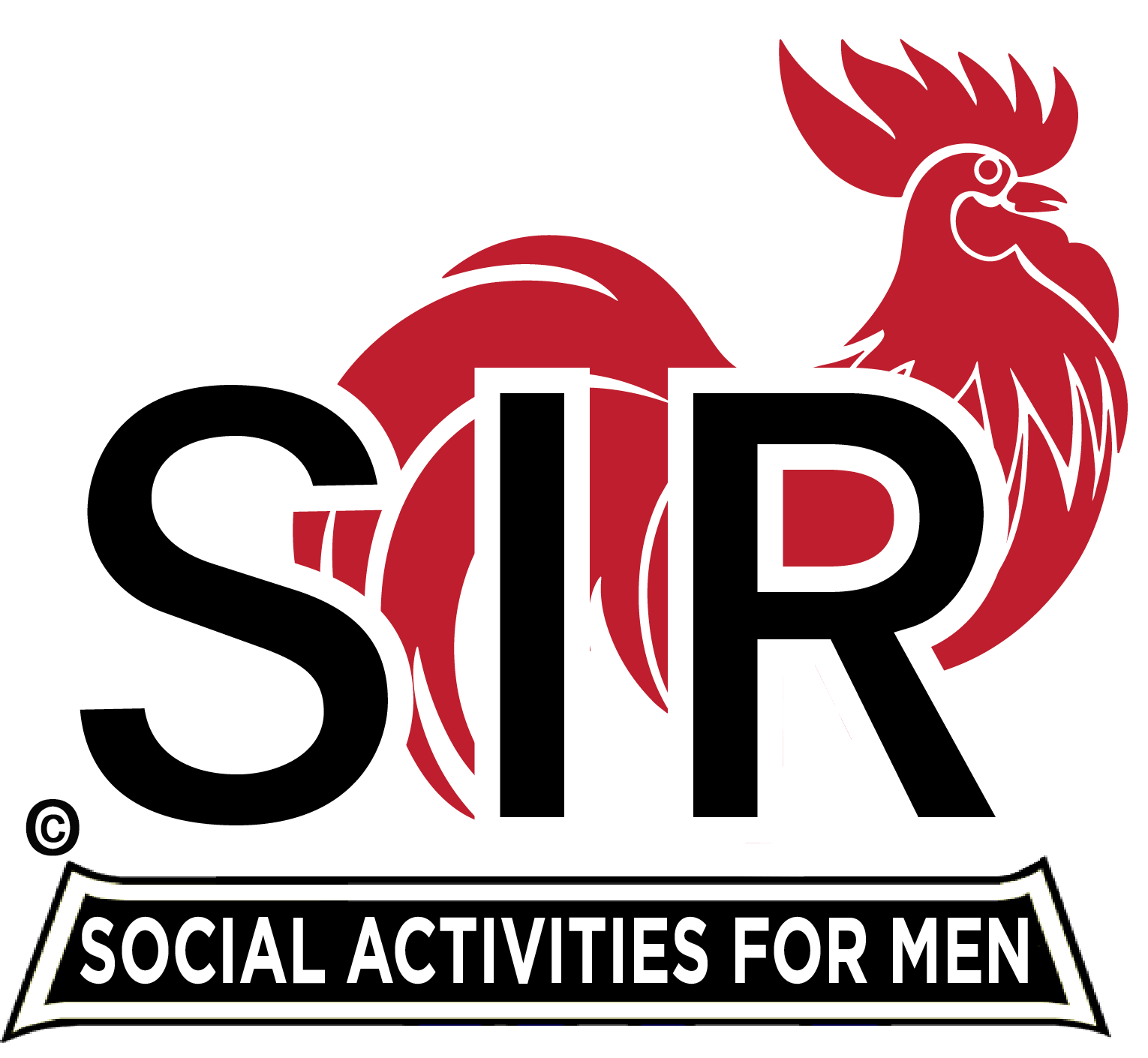 Branch Membership Decline and a Lifeboat Strategy
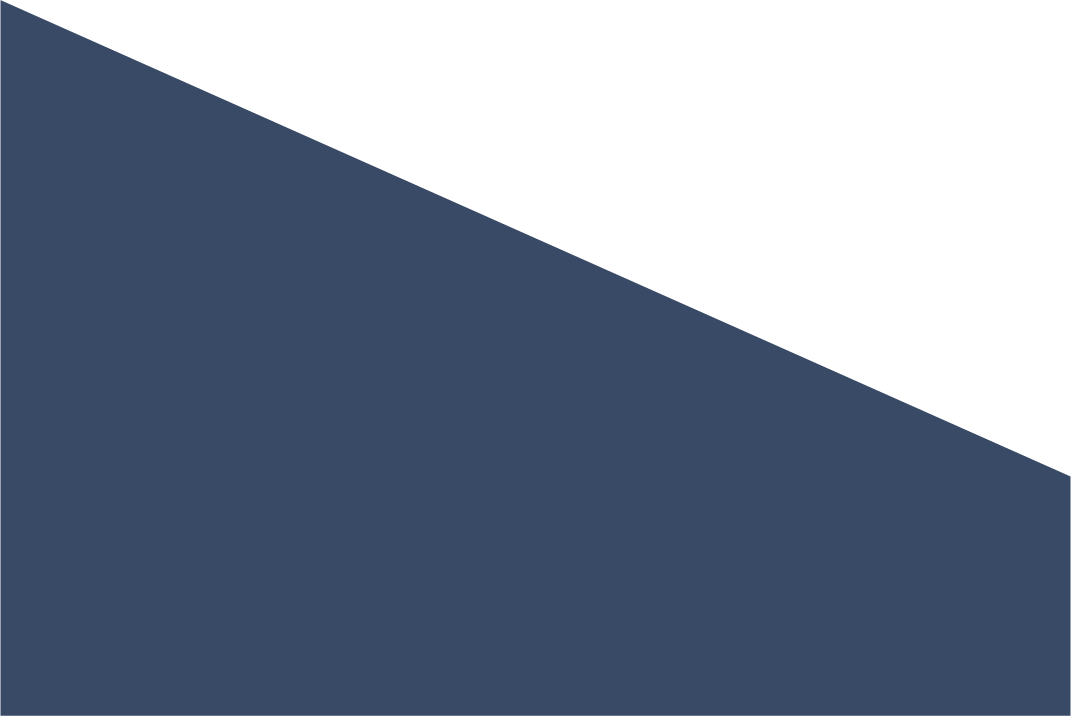 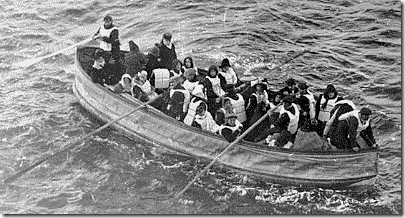 Dec. 8, 2022

Bruce Karney
Branch 35, Los Altos
Agenda
Membership analysis 2014 - 2022
Is there a “point of no return” for shrinking branches?
What’s a “lifeboat strategy”?
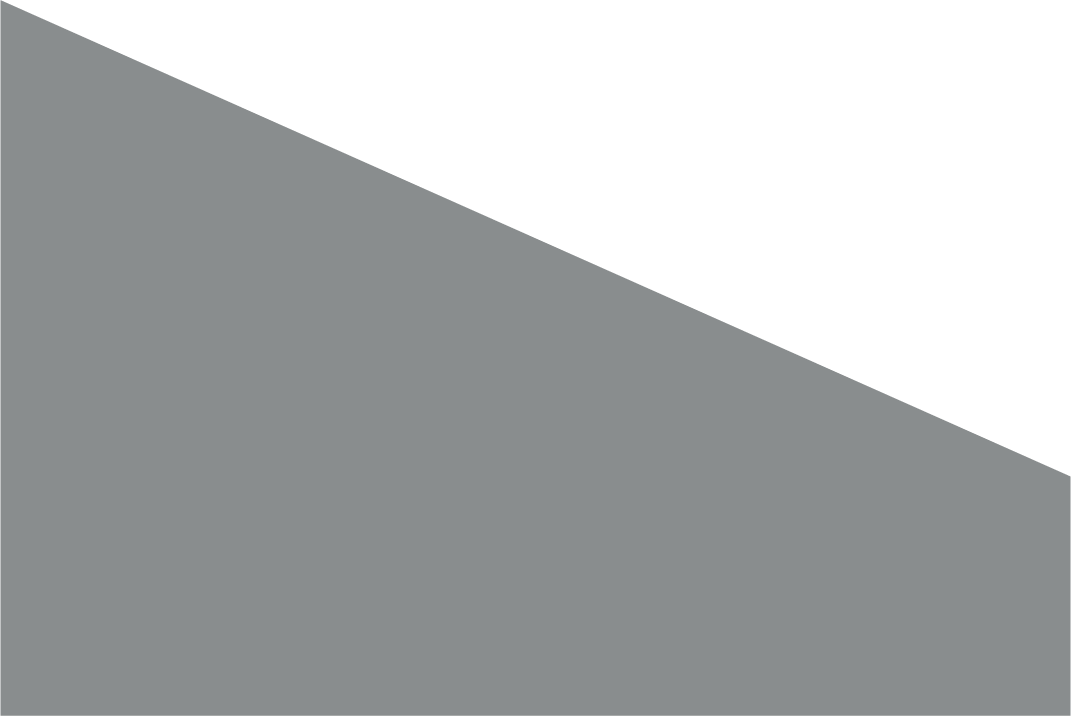 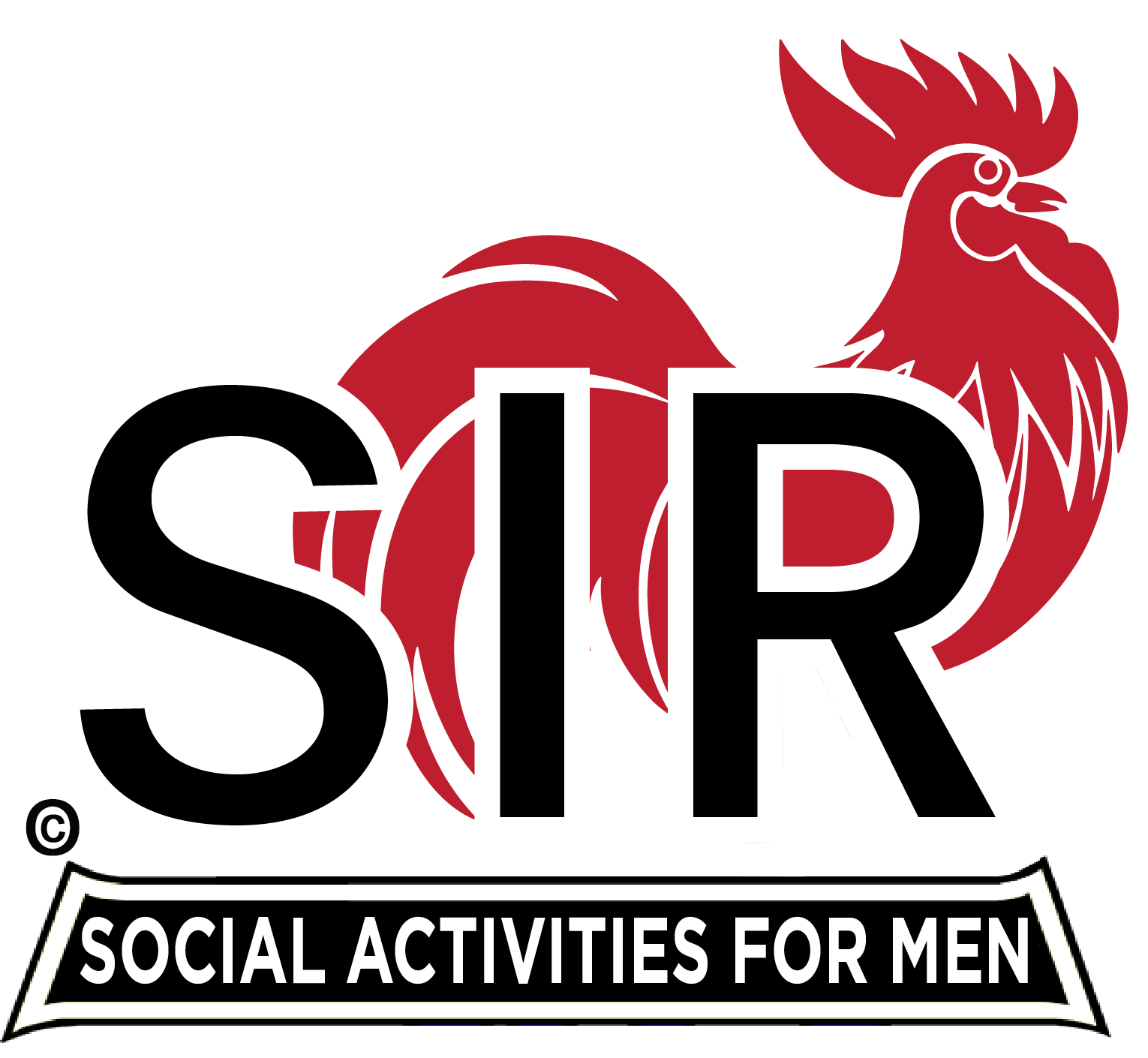 Membership analysis2014 - 2022
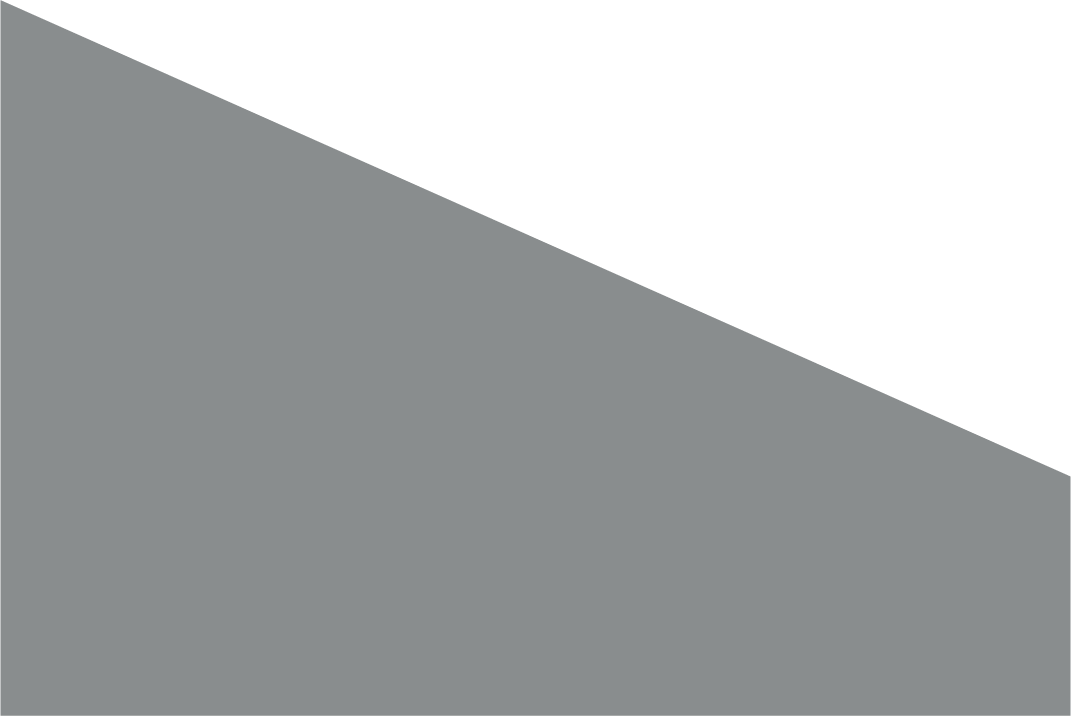 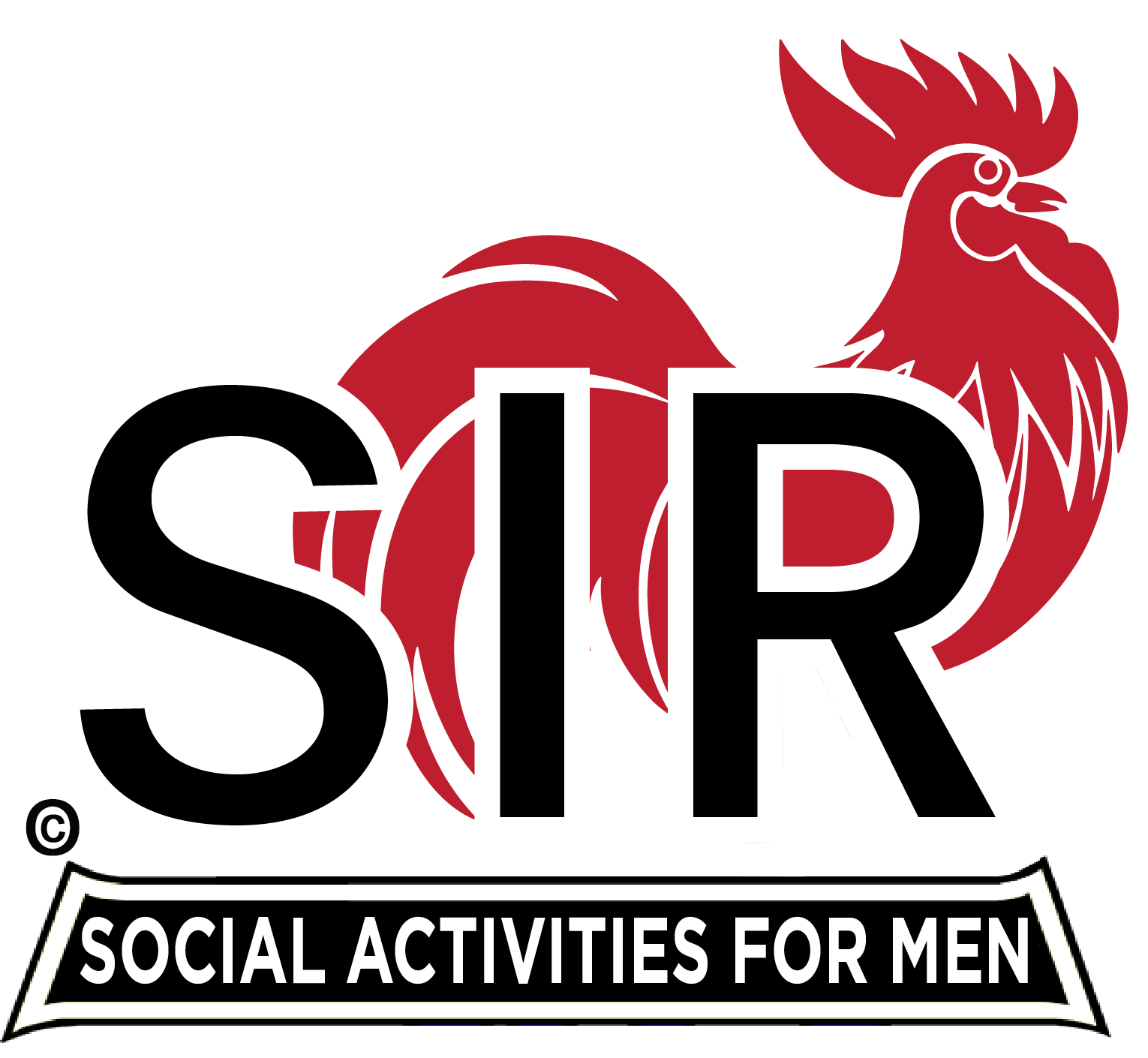 Branch membership change 2014-2022
Why Do We Need A Public Image
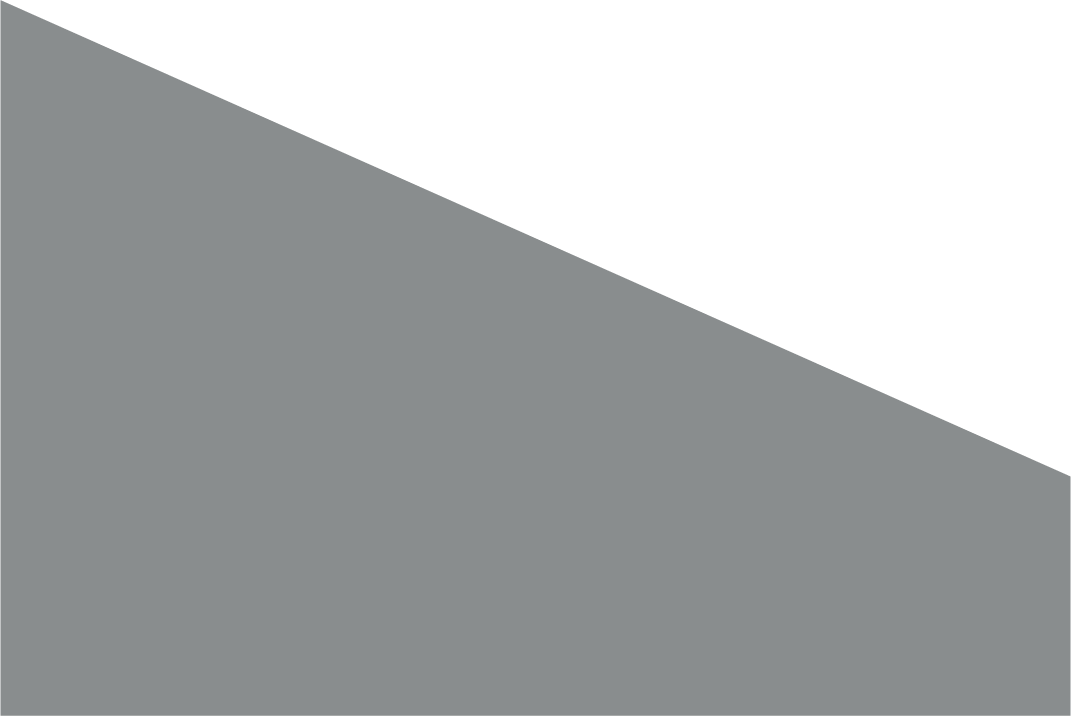 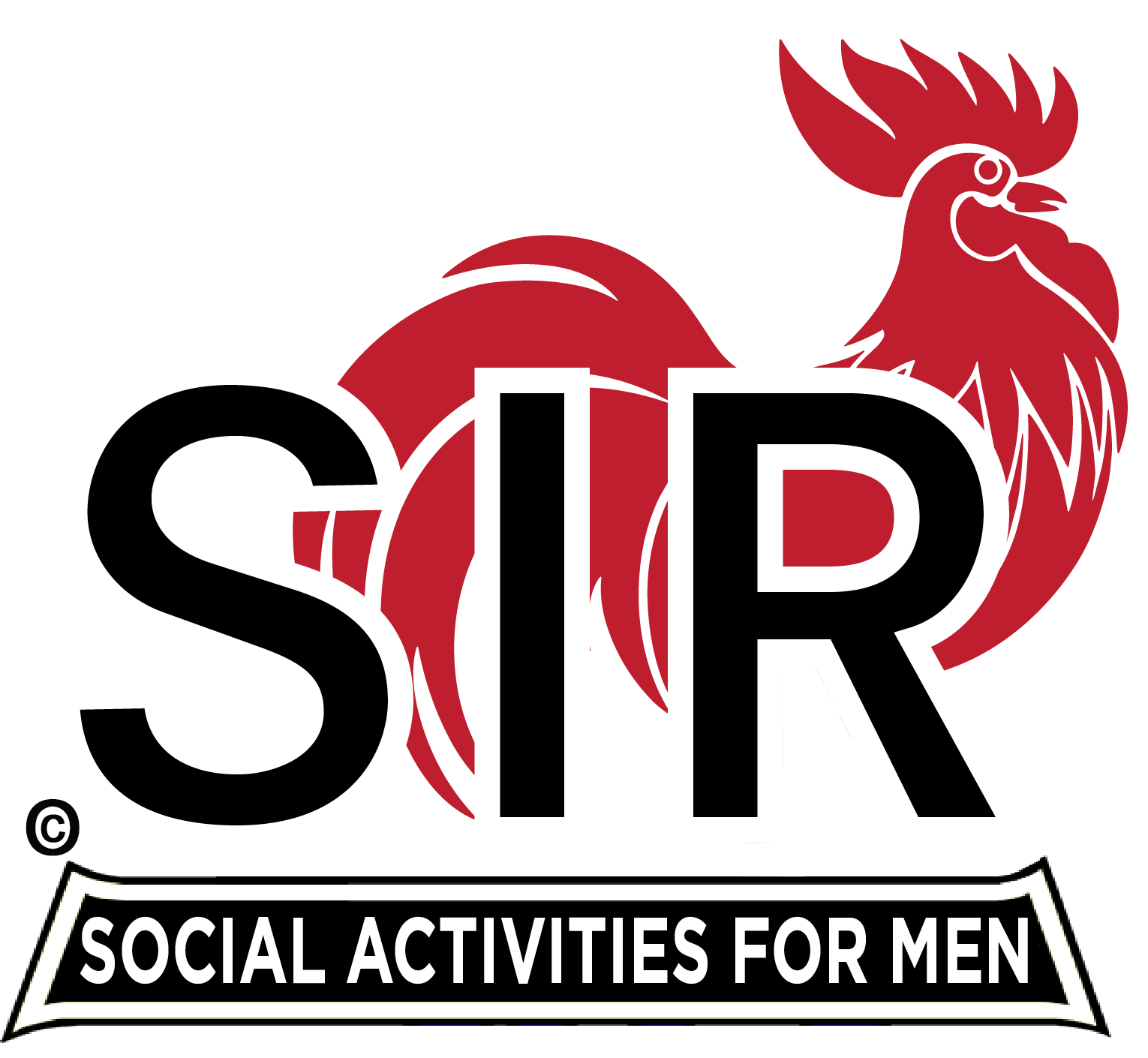 Grouping Branches Based on Membership
Why Do We Need A Public Image
Group 1: The 20 largest branches as of Aug. 2014
Group 2: 21st to 40th 
Group 3: 41st to 60th 
Group 4: 61st to 80th
Group 5: 81st to 100th 
Group 6:101st to 120th 
Group 7: 121st to 133rd
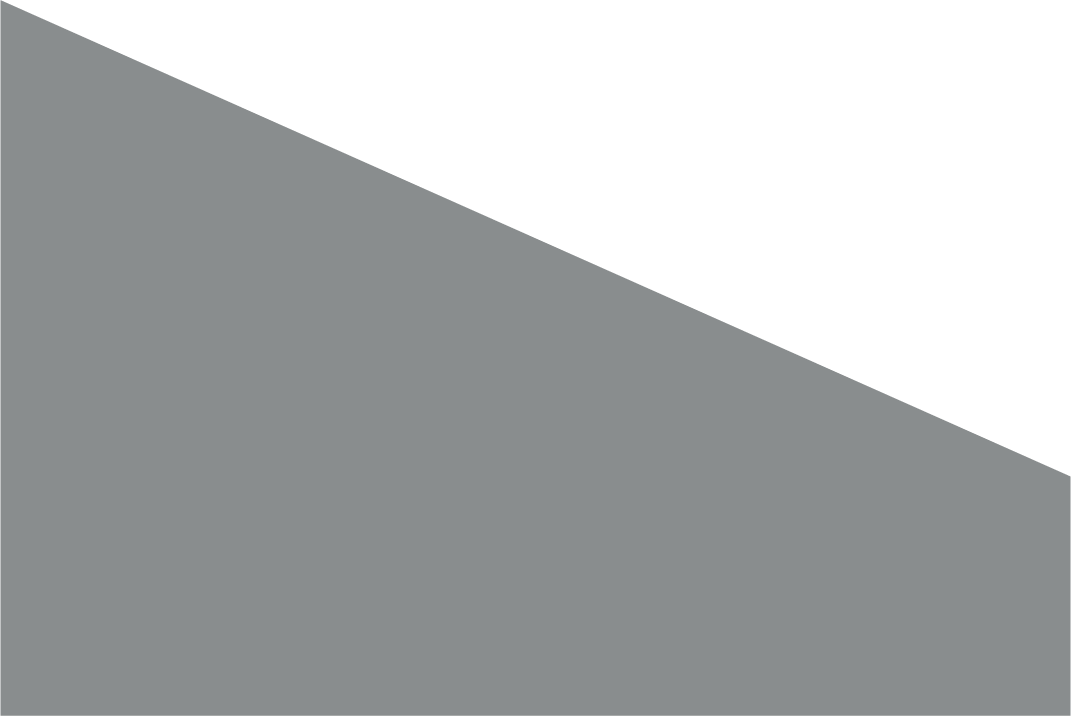 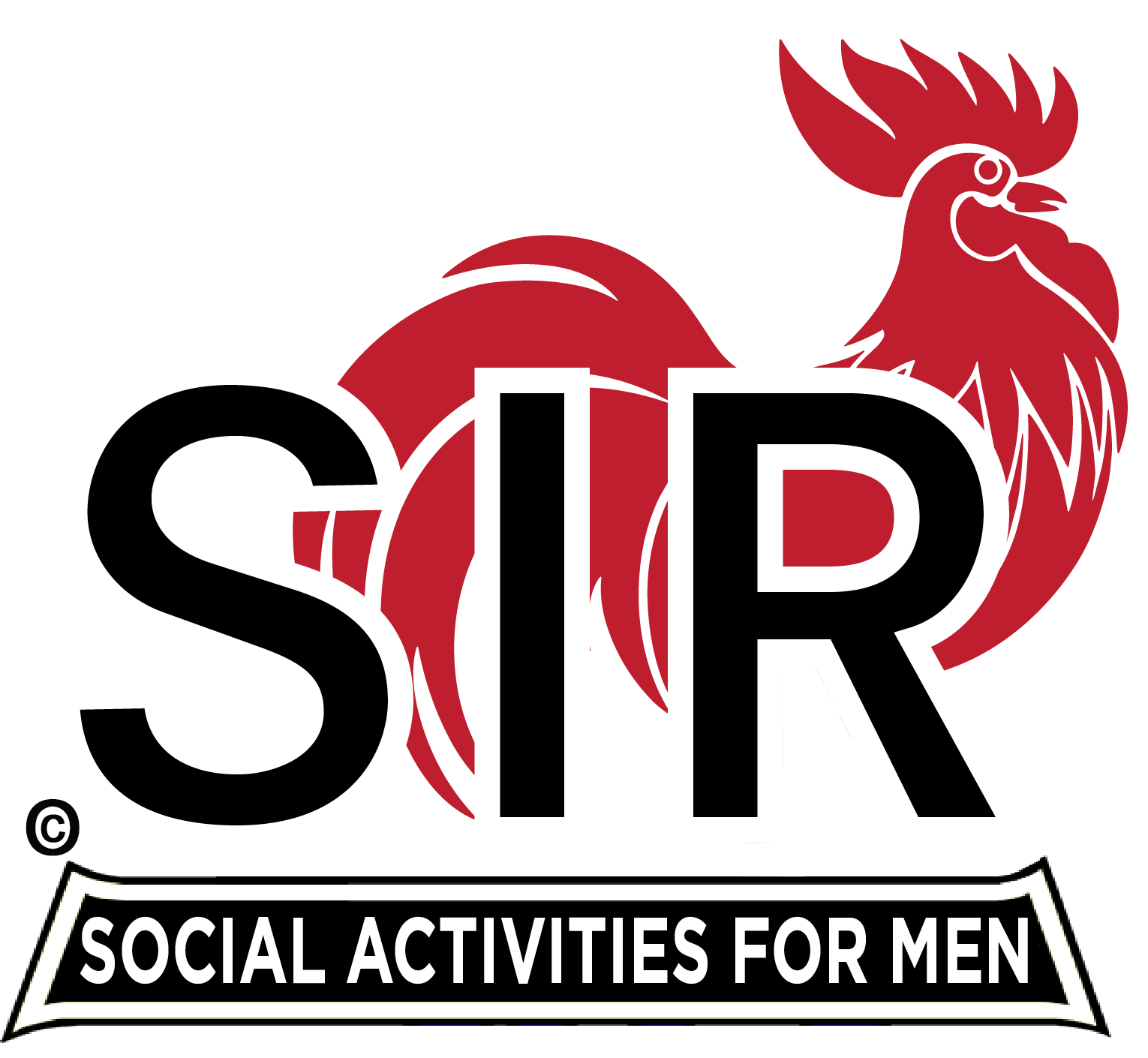 Average Membership & [Range]
Why Do We Need A Public Image
Group 1:	239 		[192 – 375]
Group 2: 	163 		[143 – 192]
Group 3: 	126 		[114 – 141]
Group 4: 	103 		[92 – 112]
Group 5: 	84 		[78 – 91]
Group 6: 	65 		[55 – 76]
Group 7: 	50 		[40 – 55]
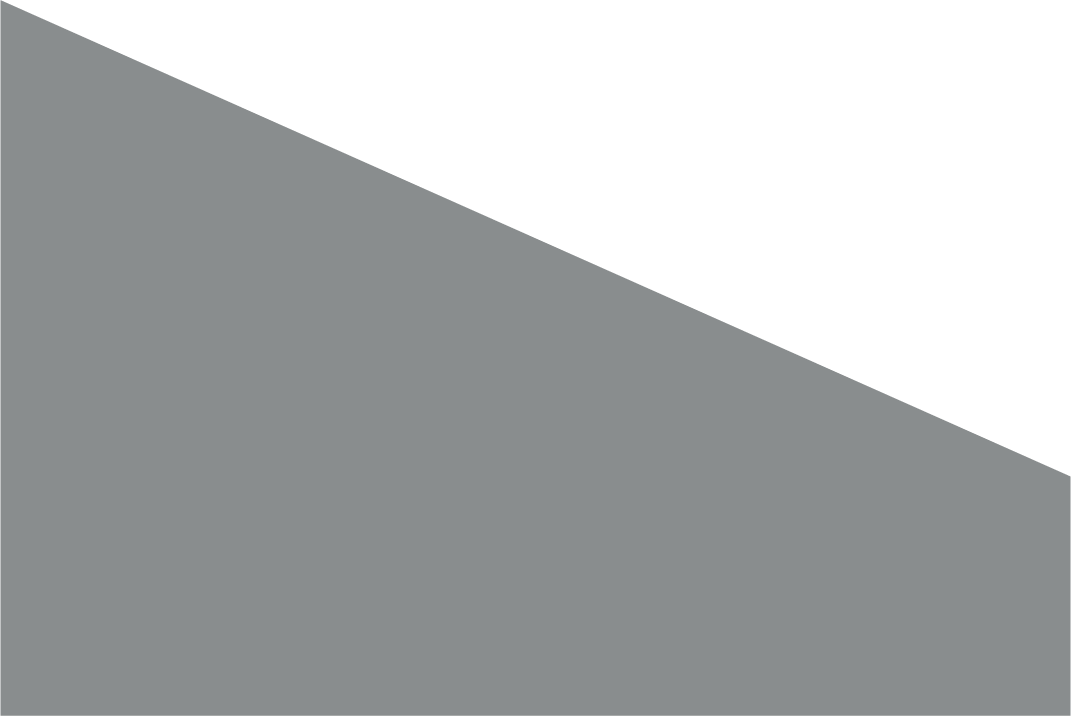 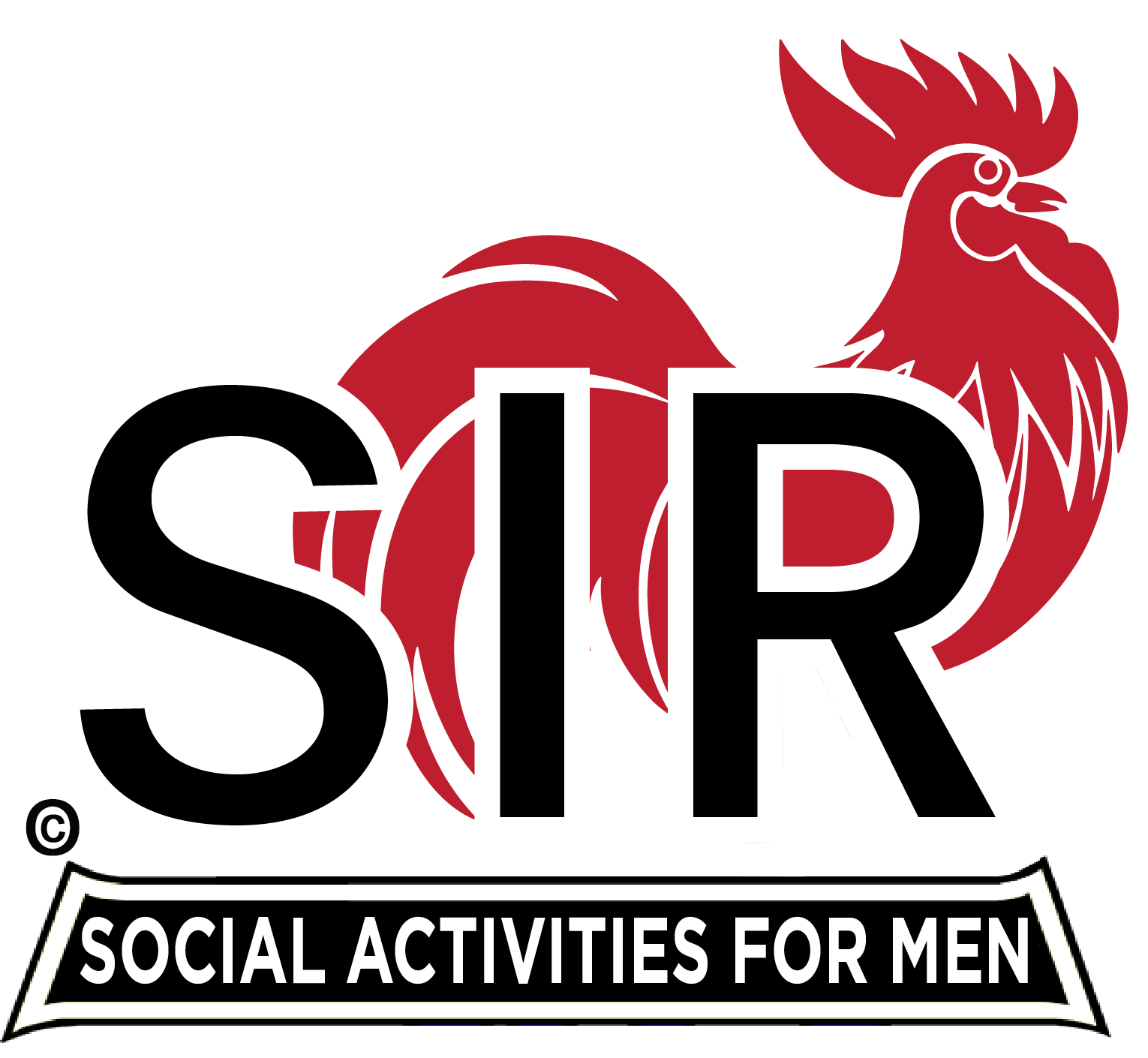 Membership Change 2014-2022
Why Do We Need A Public Image
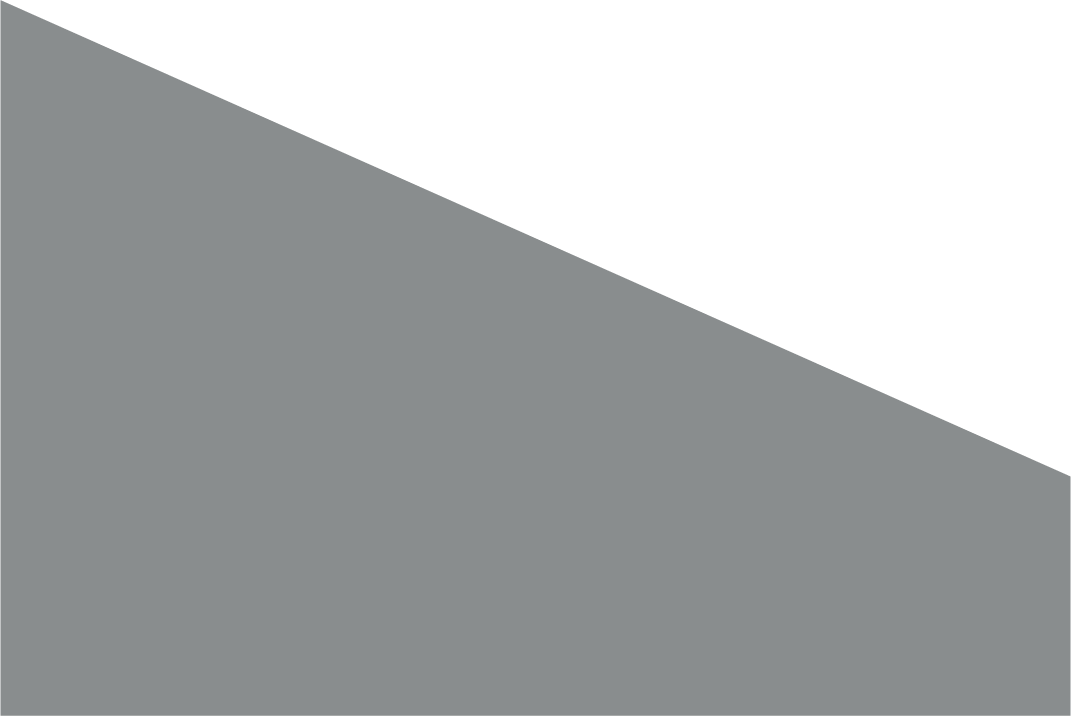 |----COVID Era----|
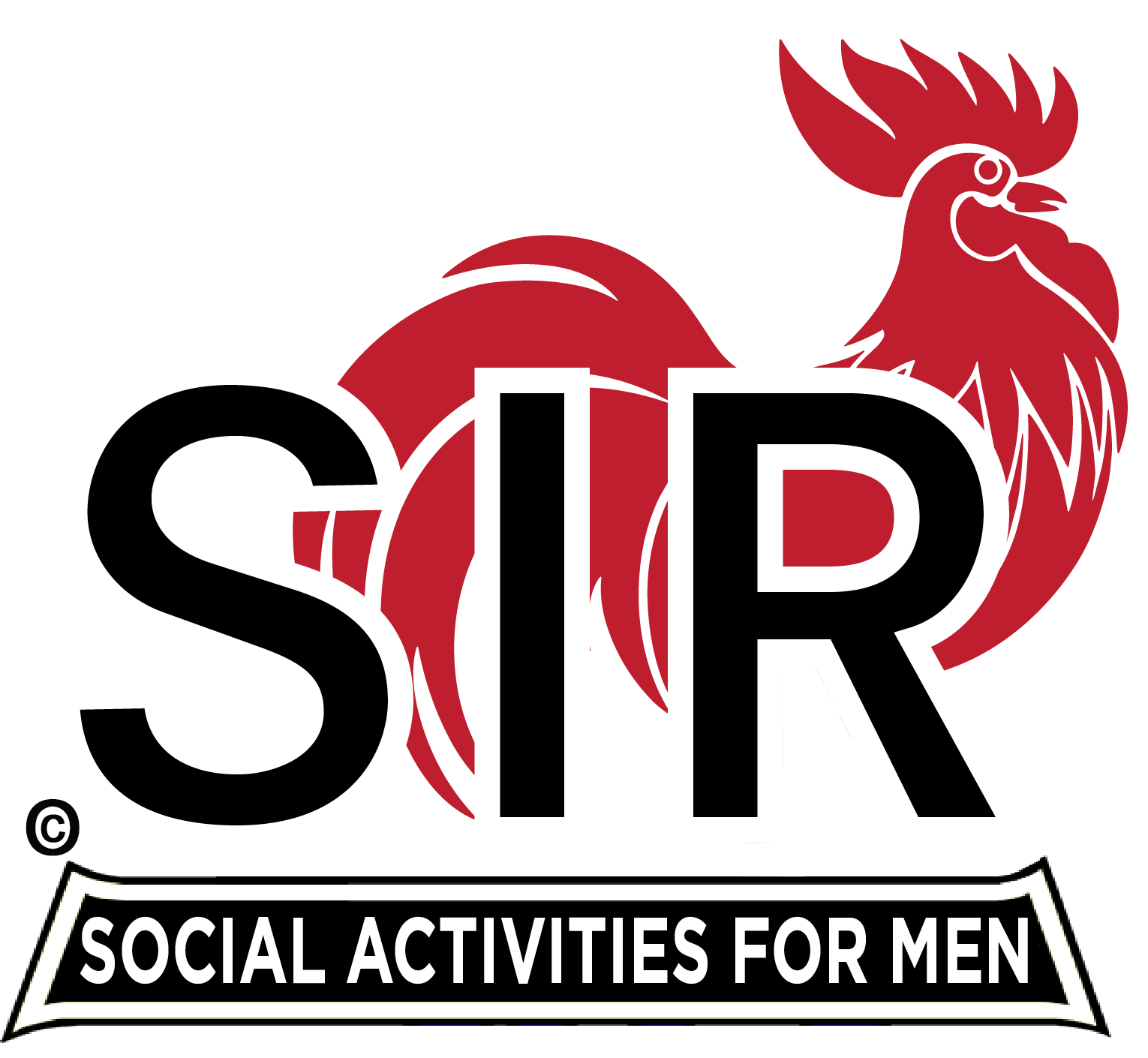 % of Branches Closed 2014-2022
Why Do We Need A Public Image
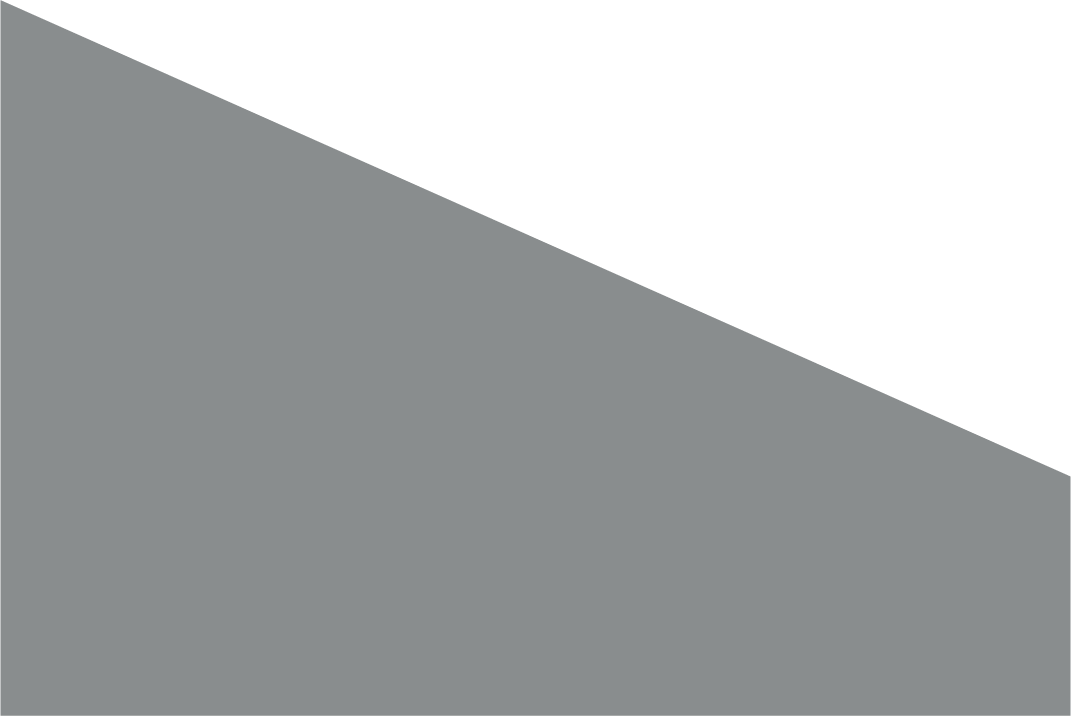 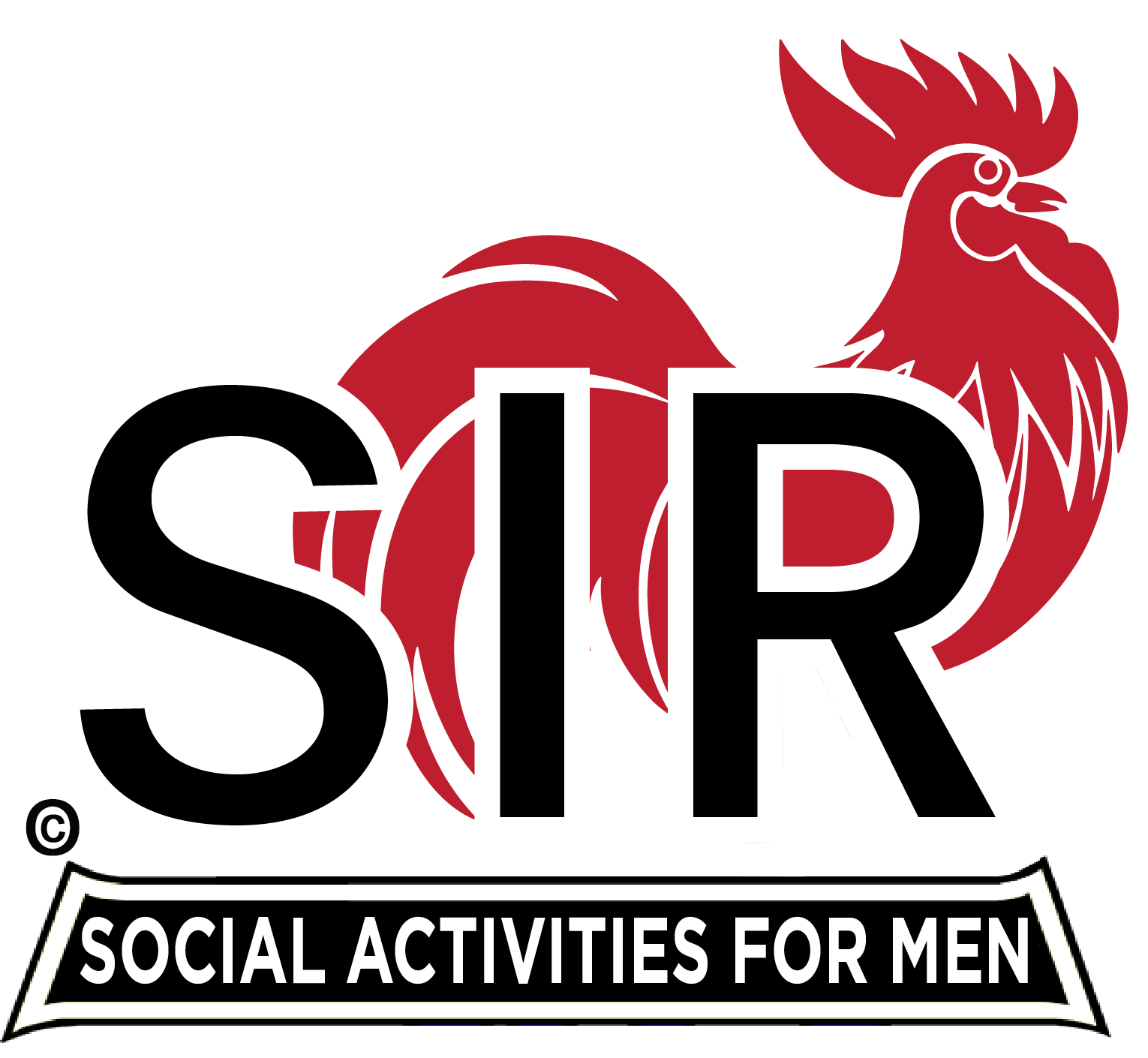 Annual Rate of Membership Decline
Why Do We Need A Public Image
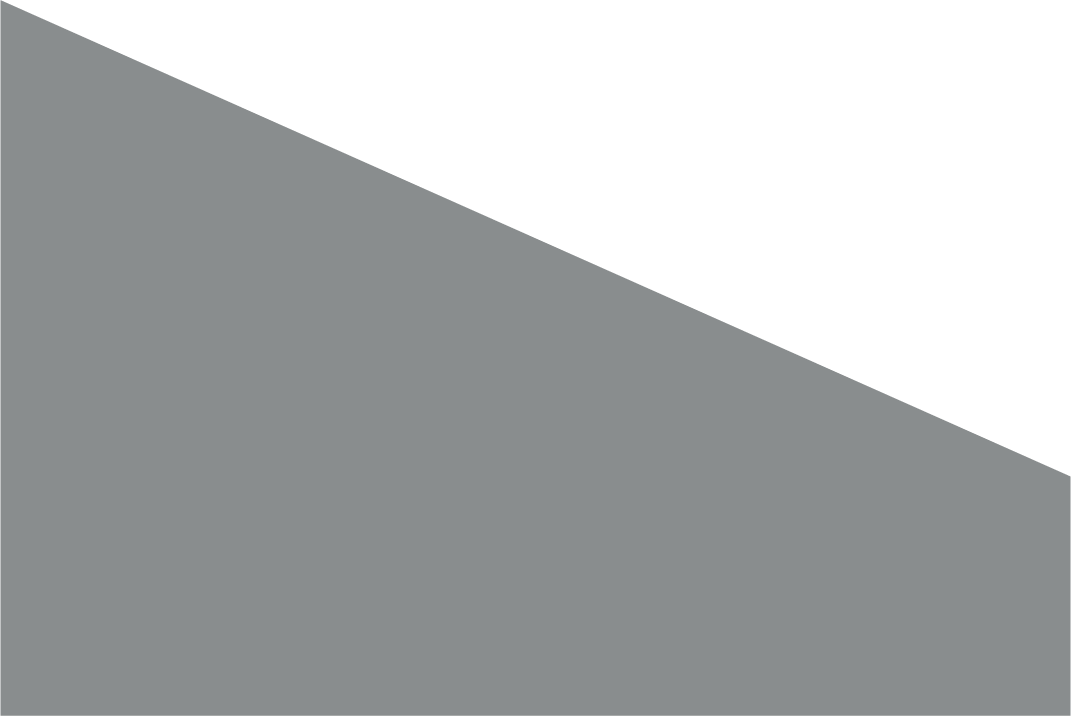 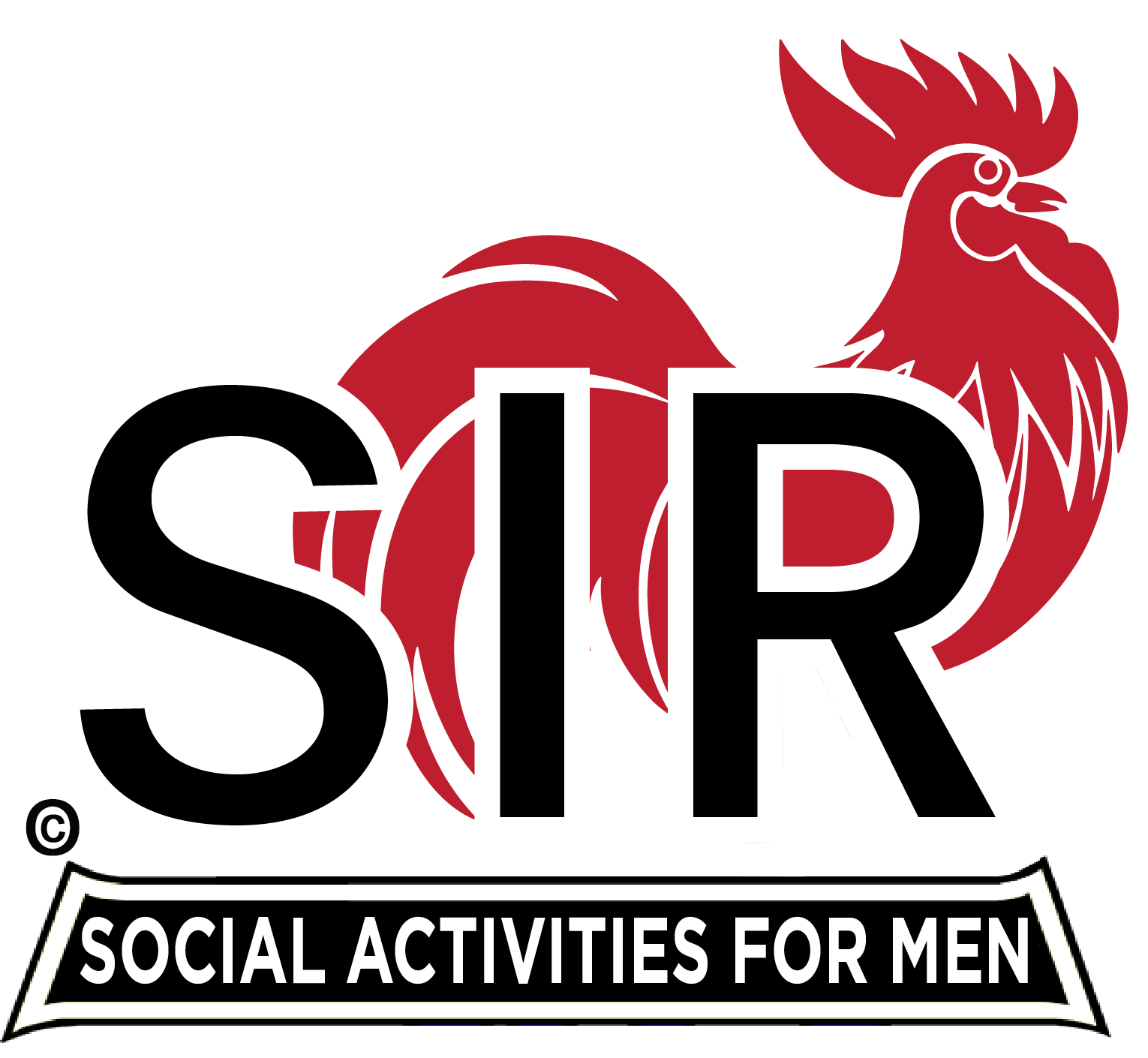 30% Branch Closure Rate from 2014-2022
Why Do We Need A Public Image
133 branches in Aug. 2014
40 have closed
1 new branch
Branch 55 in Grass Valley chartered in 2016
50 members in Aug. 2022
94 branches in Aug. 2022
Projected closure rate for next 8 years is 37% because most branches are smaller now
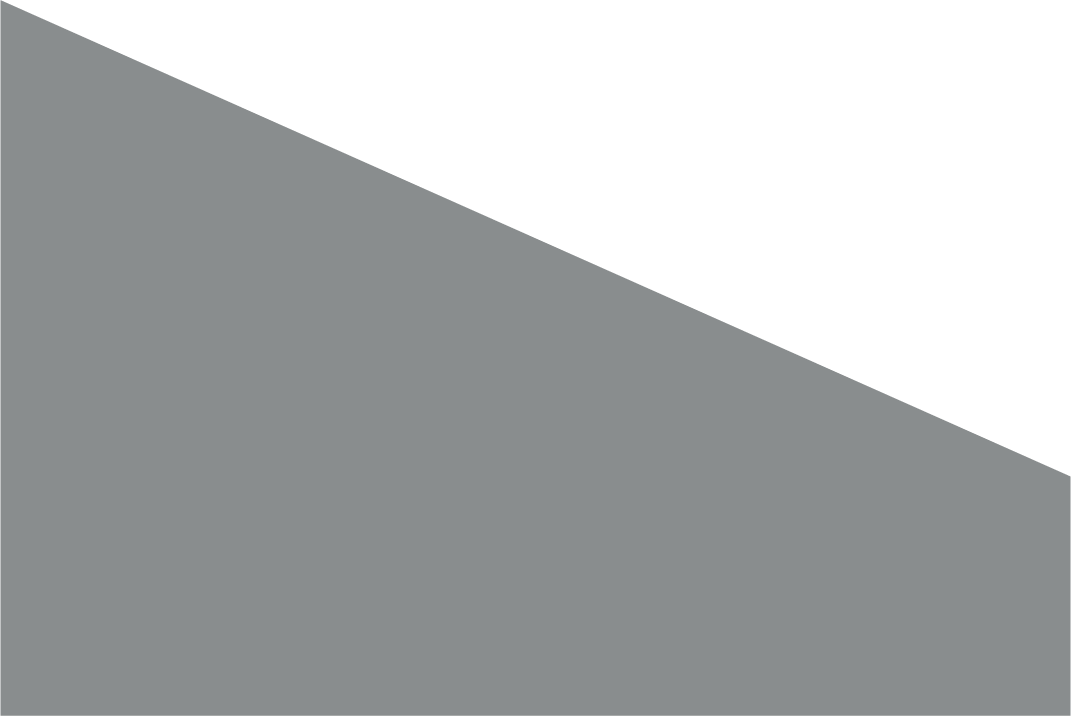 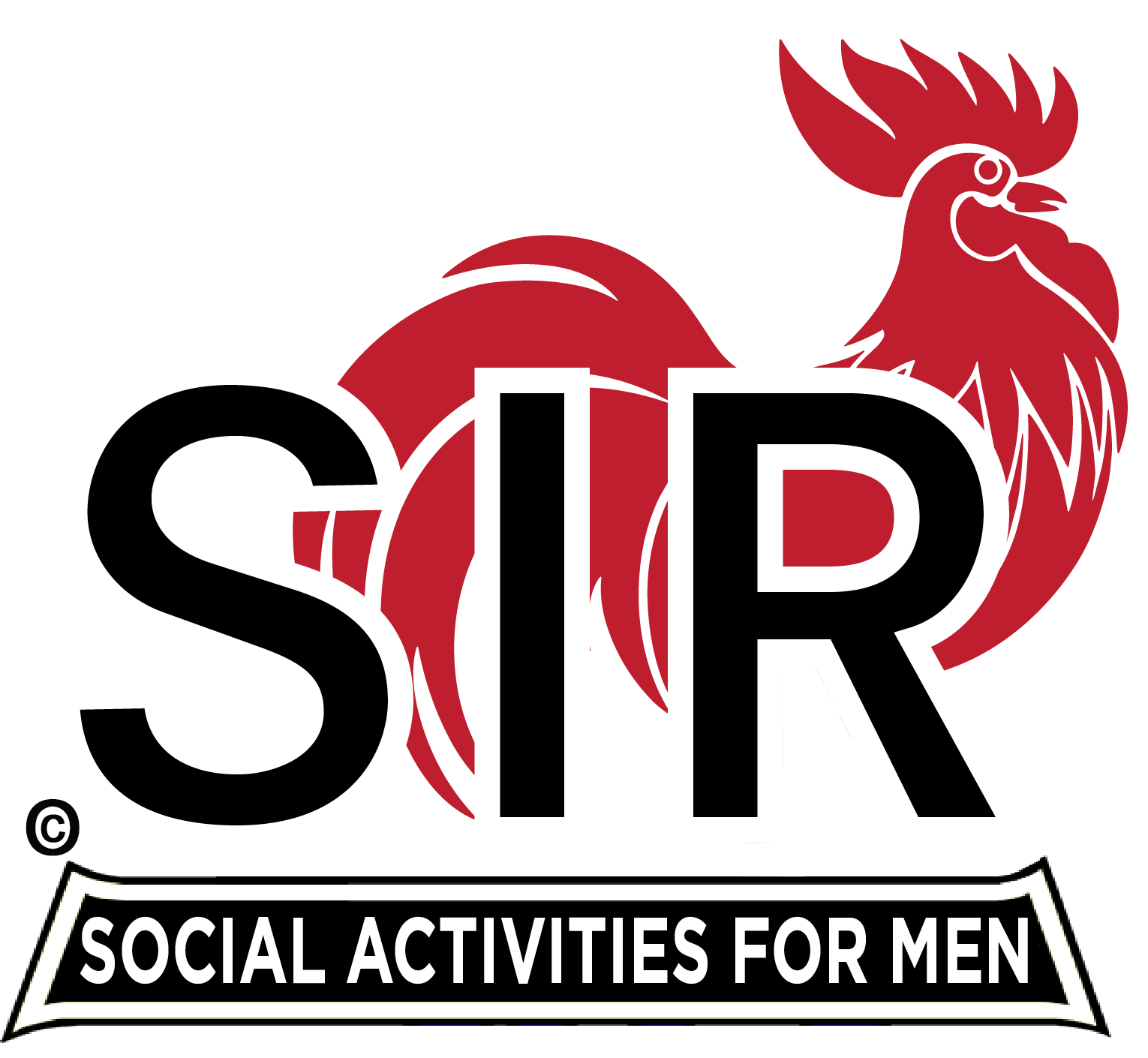 Signs of Hope?  5 Small Branches Grew
Why Do We Need A Public Image
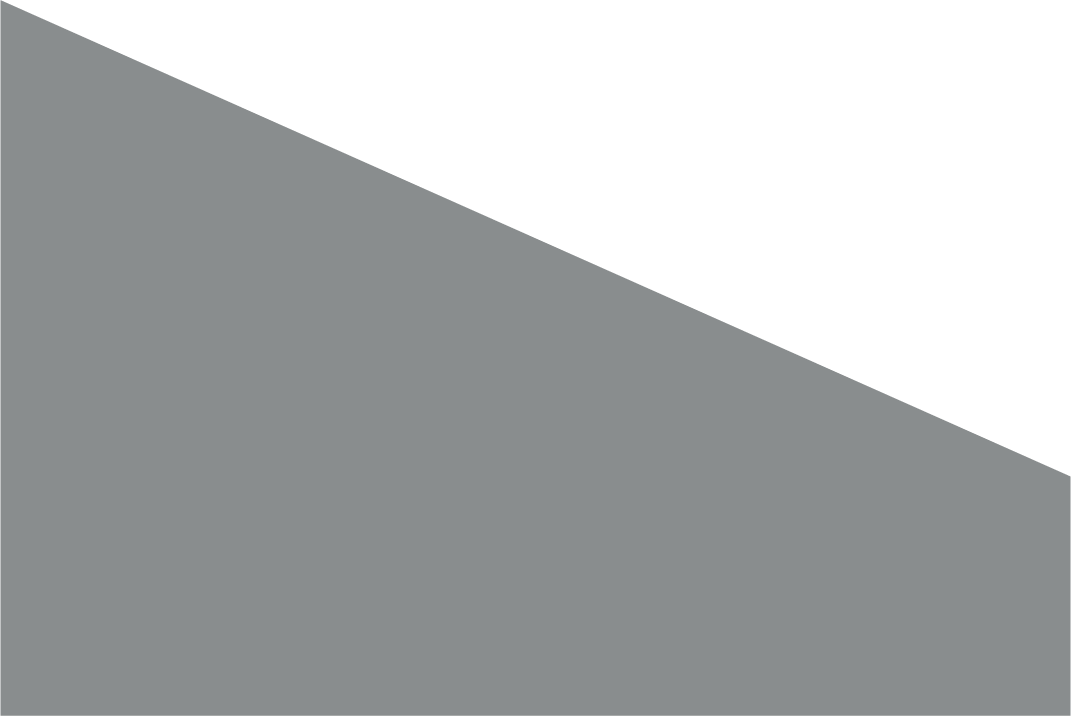 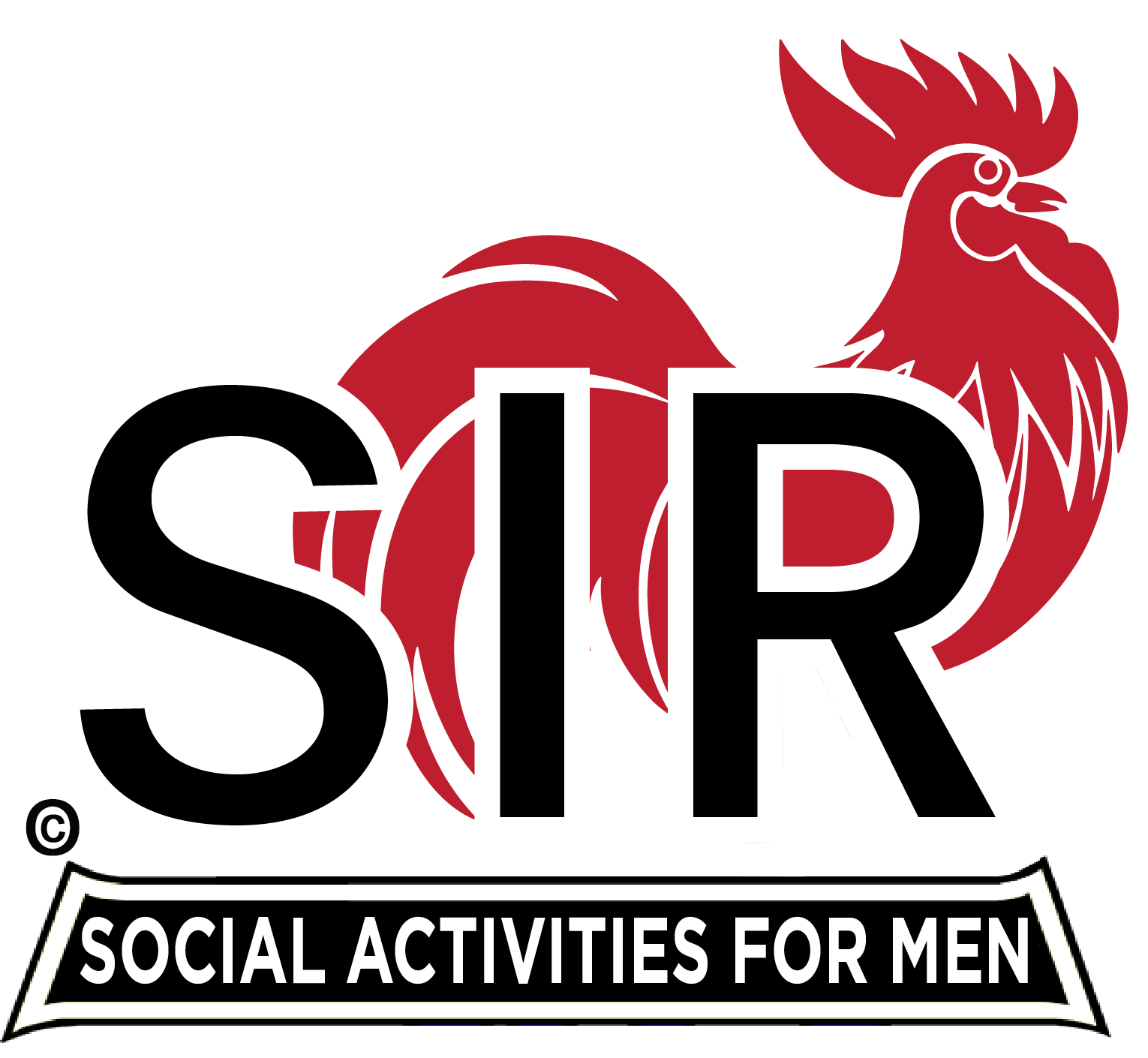 Small Branches That Added 20+ Members
Why Do We Need A Public Image
2014                     2022
Br. 65 Napa		60 		92*
Br. 104 Aptos		61 		96**
Br. 152 Arnold	           79 		108***
Br. 32 San Jose	97 		119****
Br. 88 Vallejo		100 		130*****

* Napa Branch 105 closed, strong branch leadership 
** Added 39 members in one quarter in 2015
*** Strong branch leadership
**** San Jose Branch 21, 38, 39, 74, 114 & 141 closed
***** Vallejo Branch 123 closed
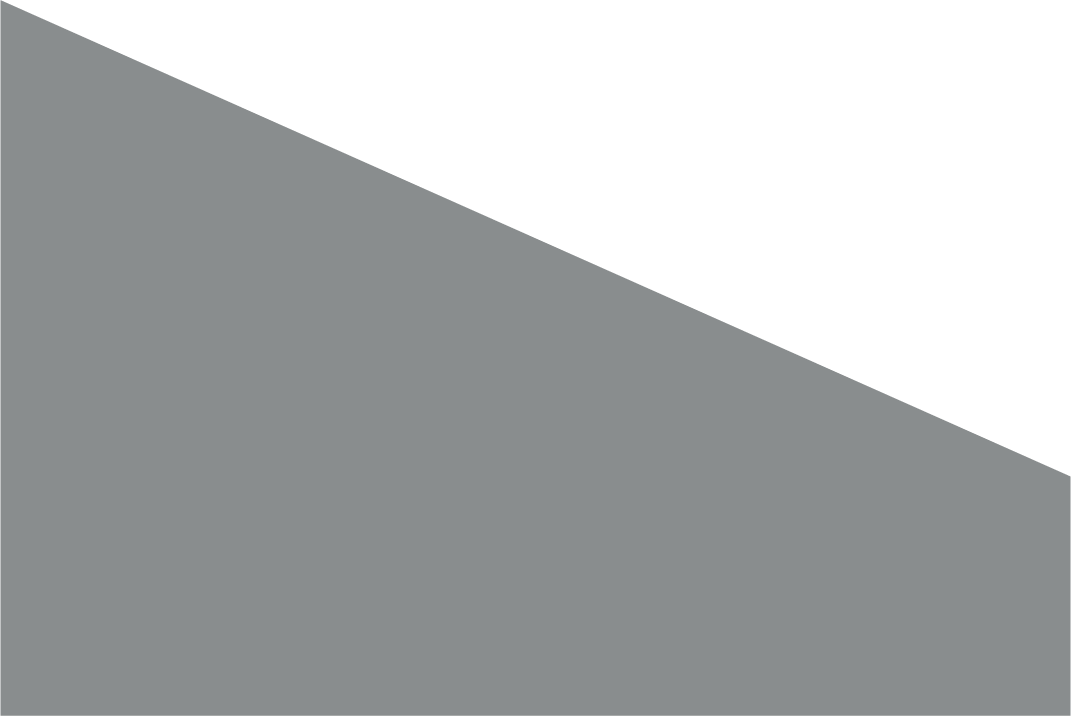 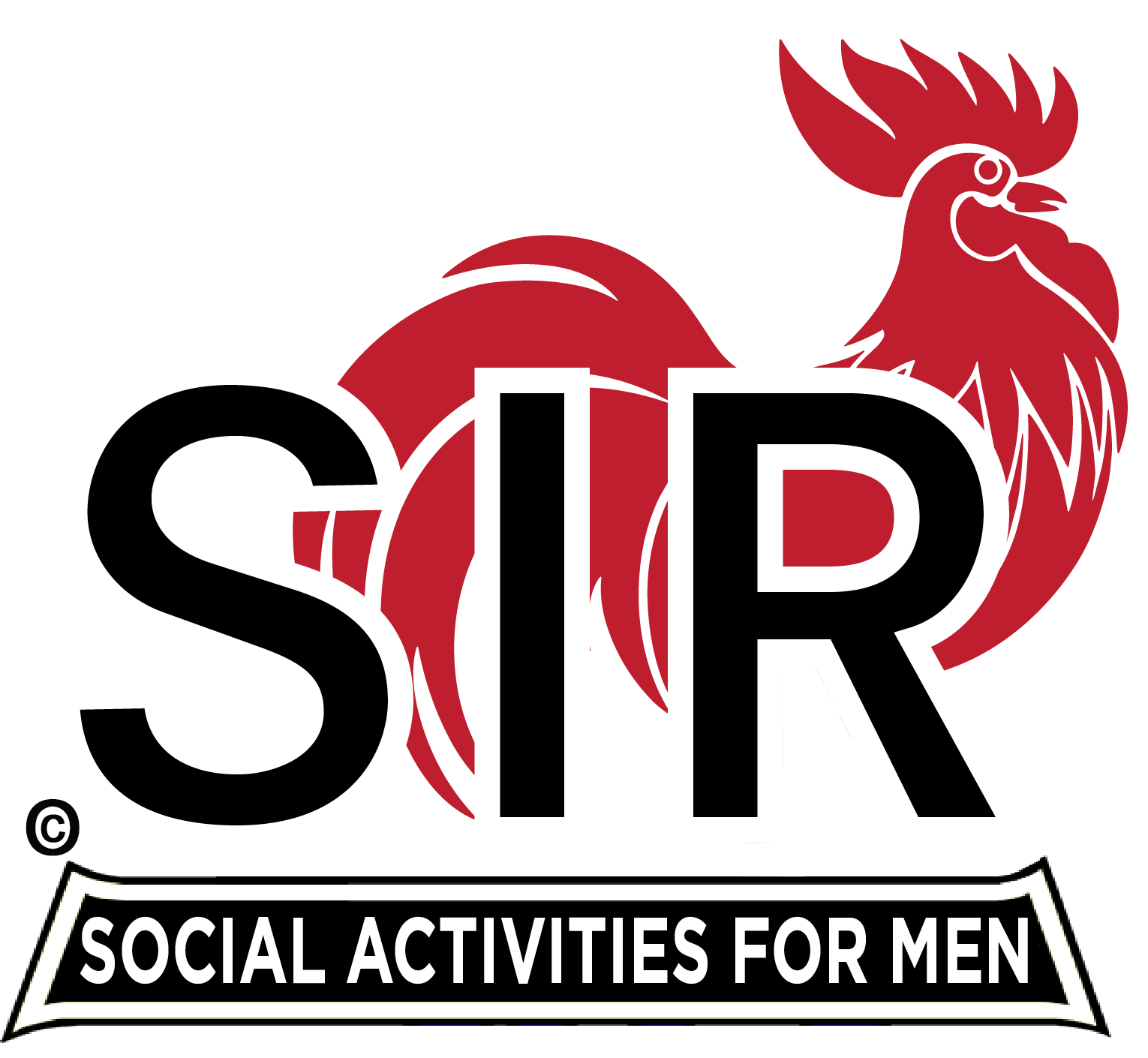 Point of No Return
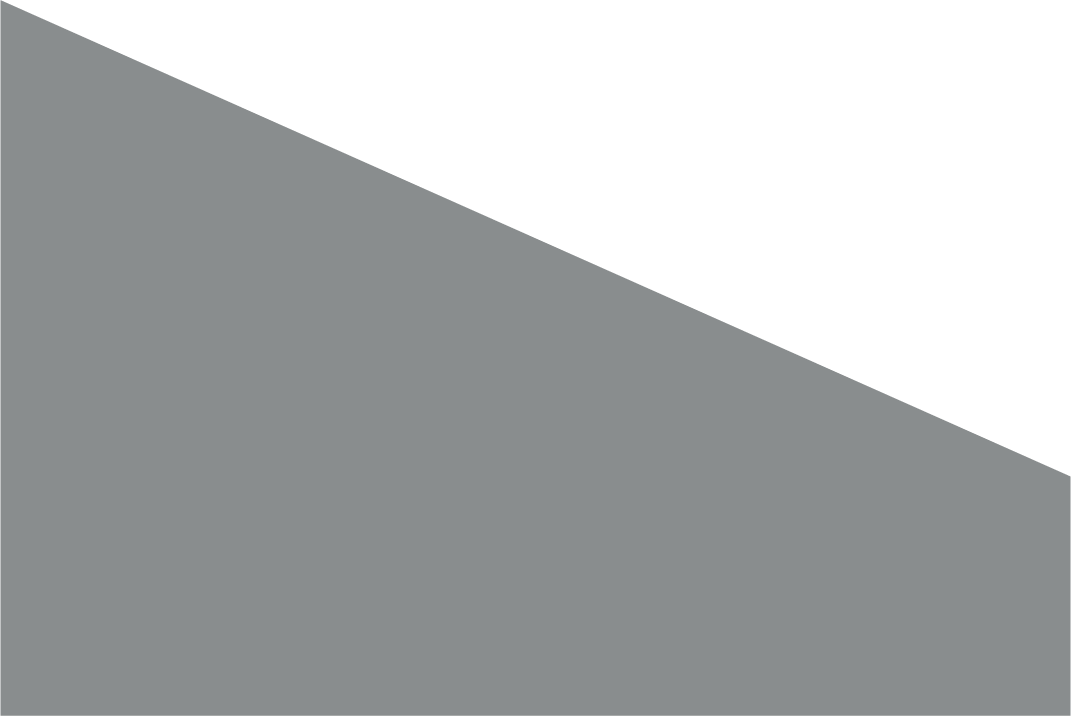 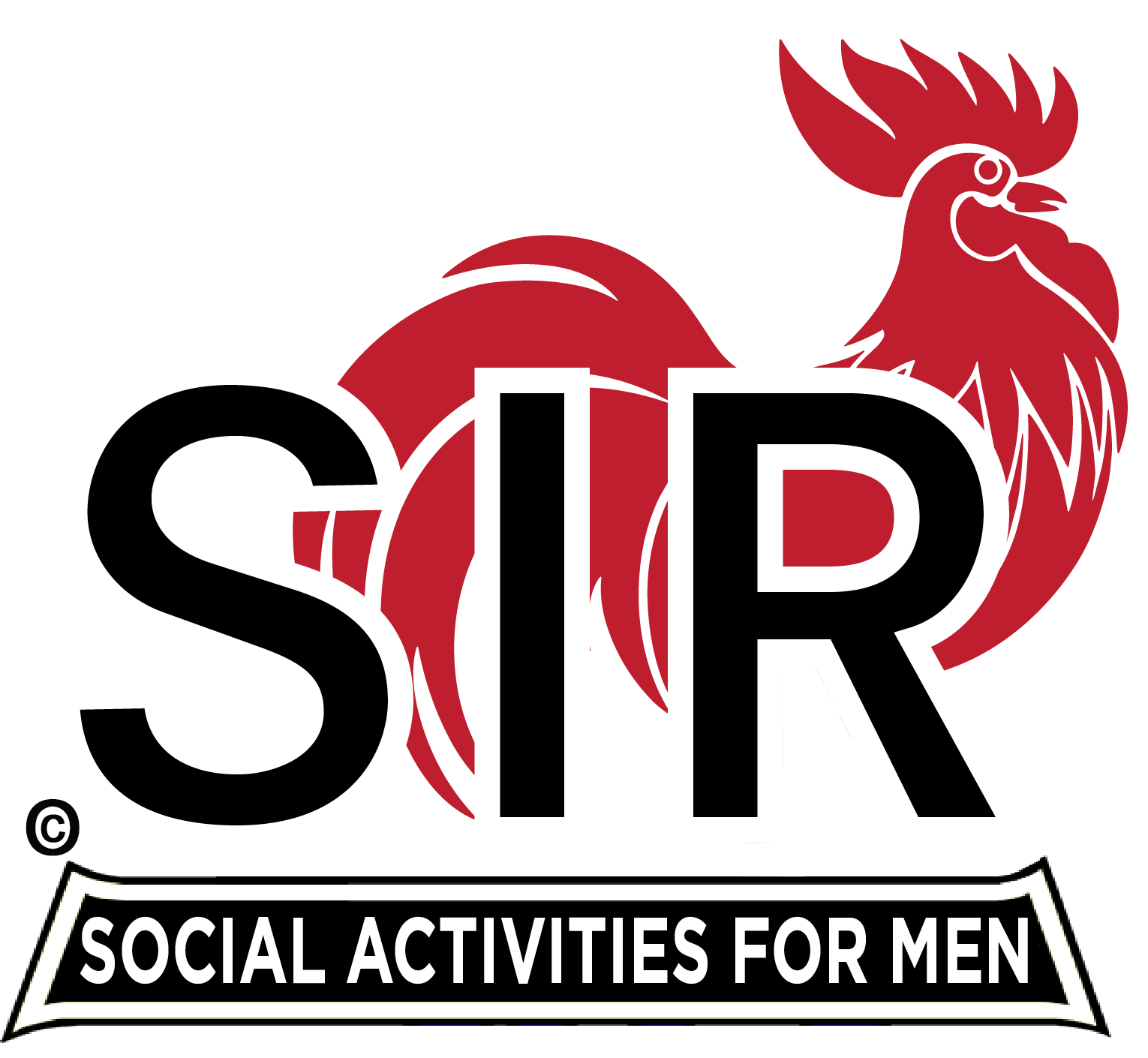 Is There a Point of No Return?
Why Do We Need A Public Image
Groups 5, 6, and 7 are “small branches”
Small branches (90 members or smaller) are in serious danger of closing in the next 8 years
Probability of a small branch closing = 50%
If two branches with 75 members merged, they would become a Group 2 branch
Probability of a Group 2 branch closing =15%
Probability of both small branches closing = 28%
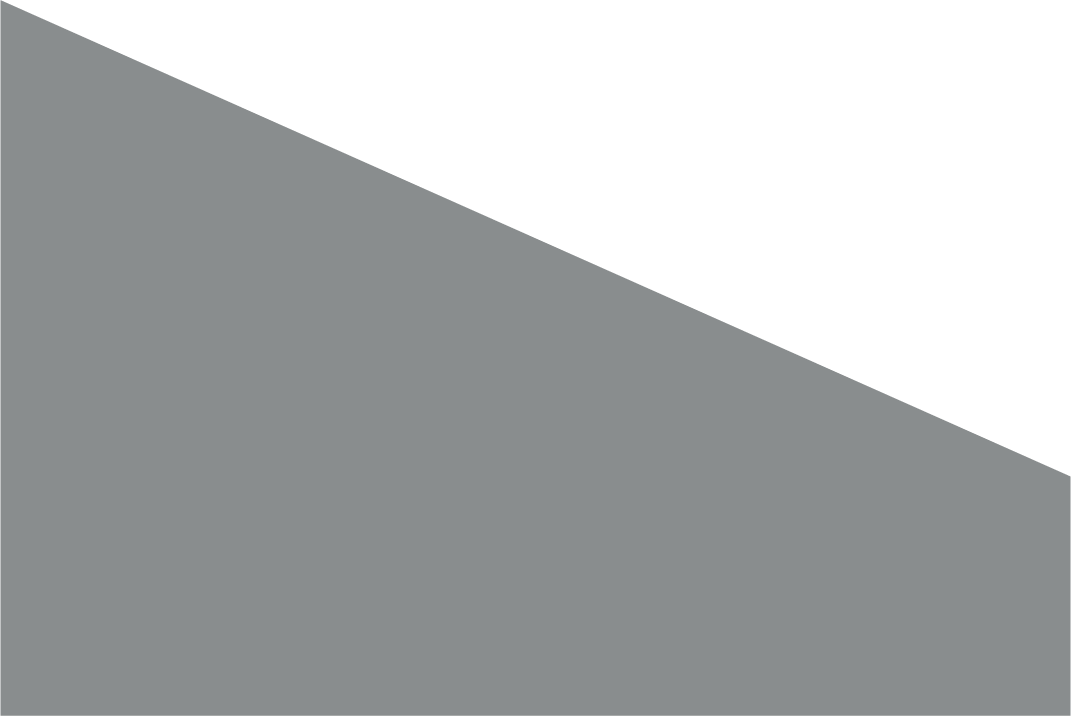 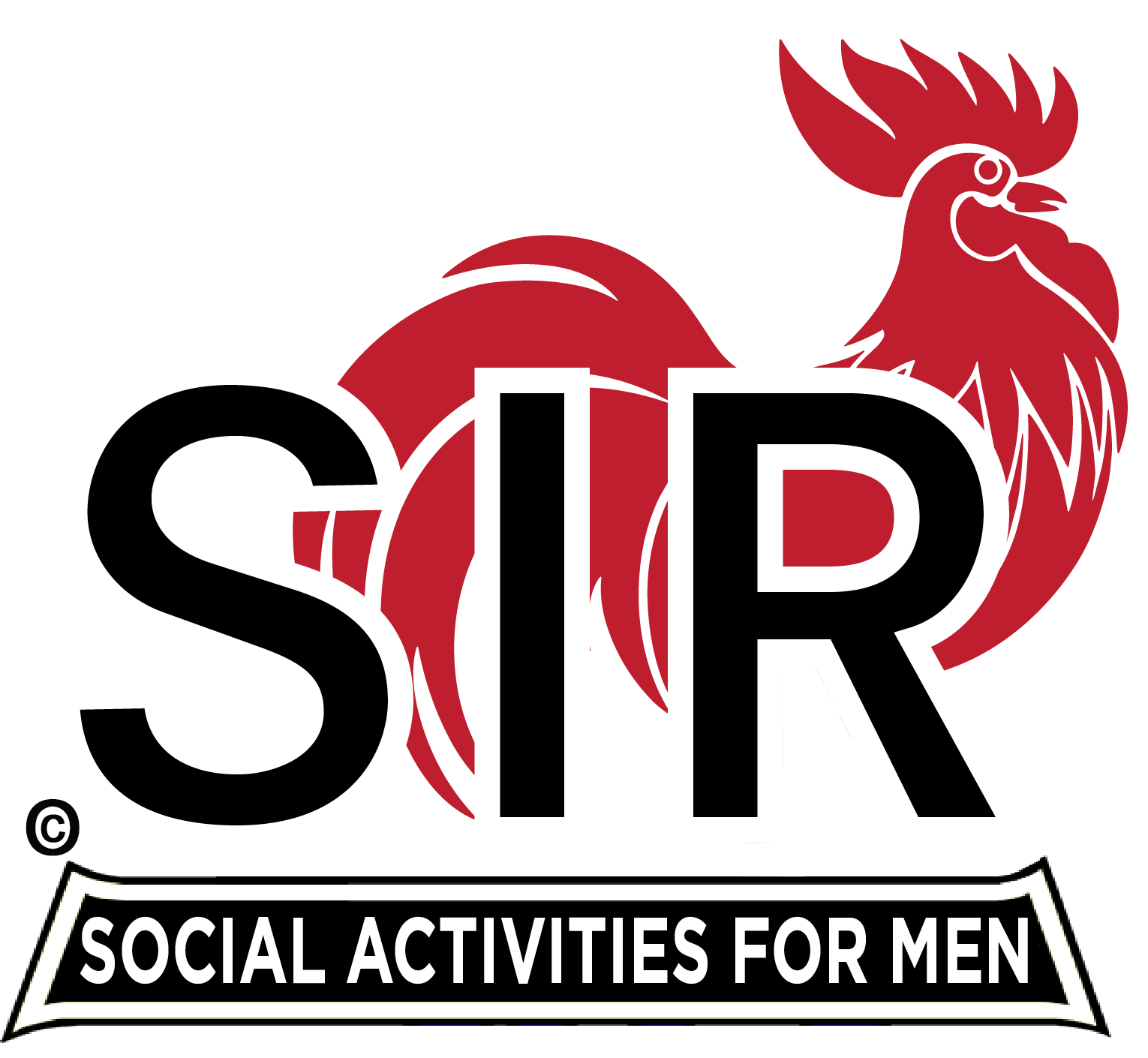 Lifeboat Strategy
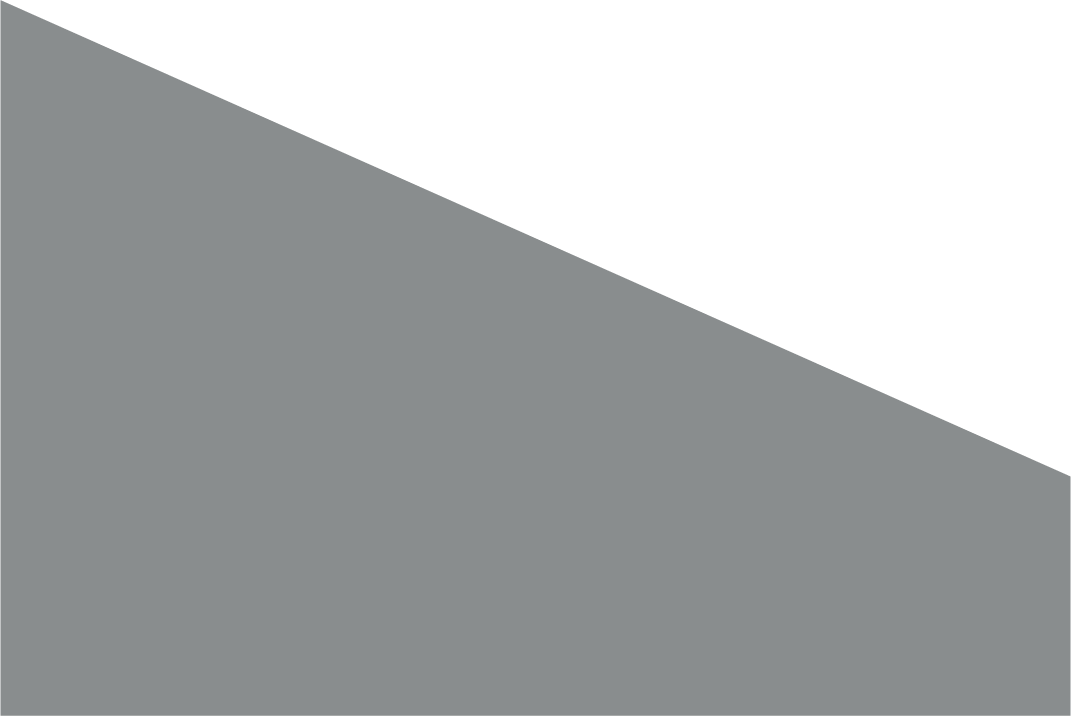 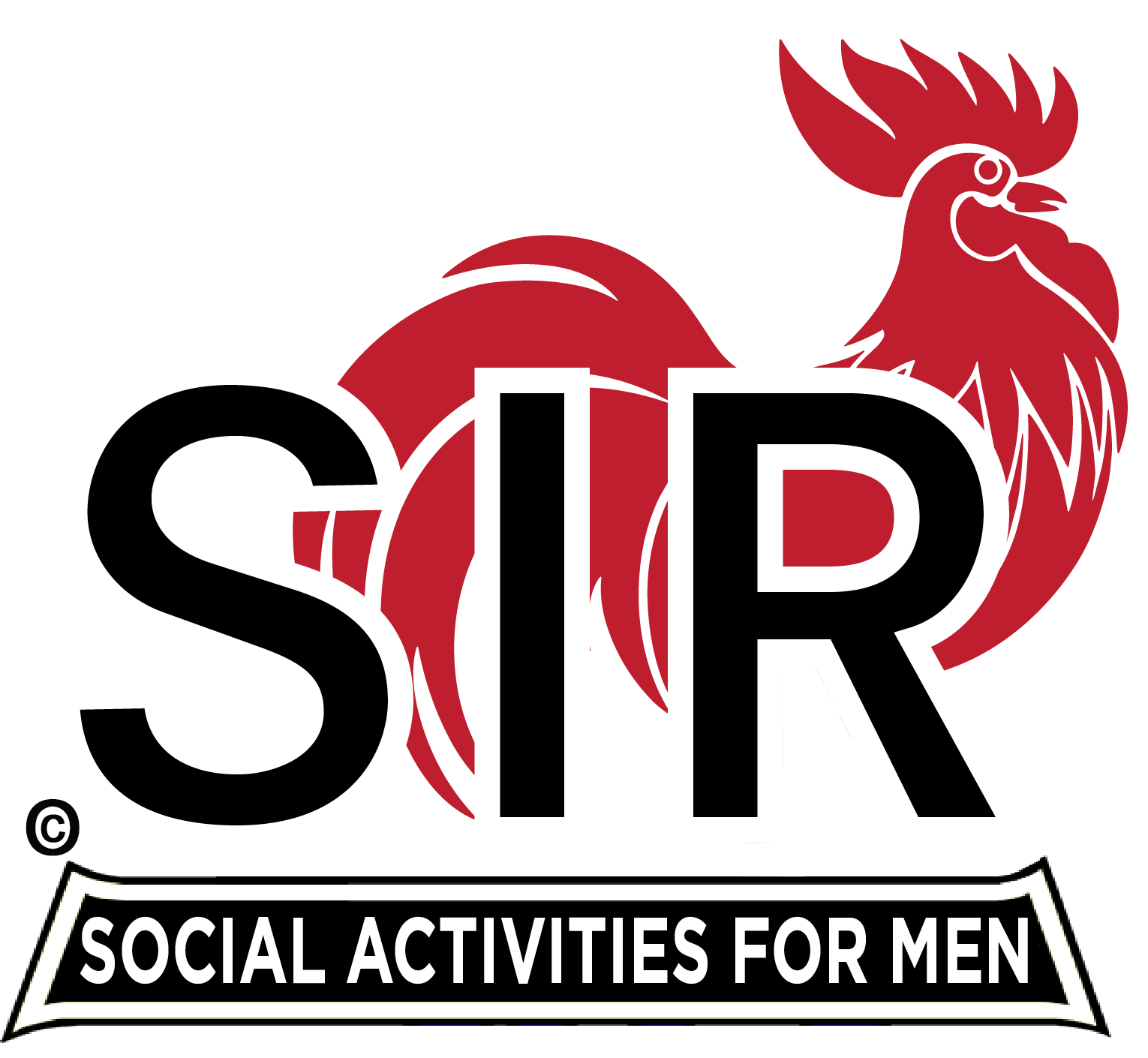 What’s a Lifeboat Strategy?
Why Do We Need A Public Image
Lifeboats don’t save ships, only passengers
The Captain must decide to launch the lifeboats
It’s hard for a Captain to say “we’re going to sink” 
Yet, to save the passengers the Captain must launch the lifeboats well before the ship actually sinks
A SIR lifeboat strategy would trigger member rescuing actions based on branch size, rate of membership decline and “leadership fatigue”
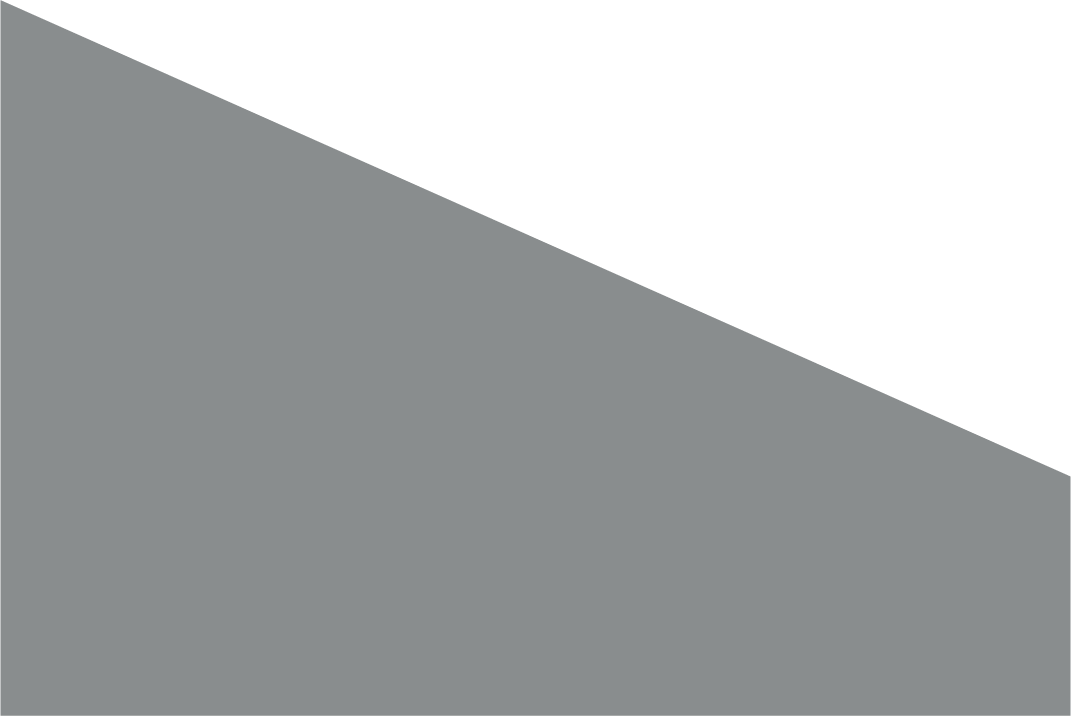 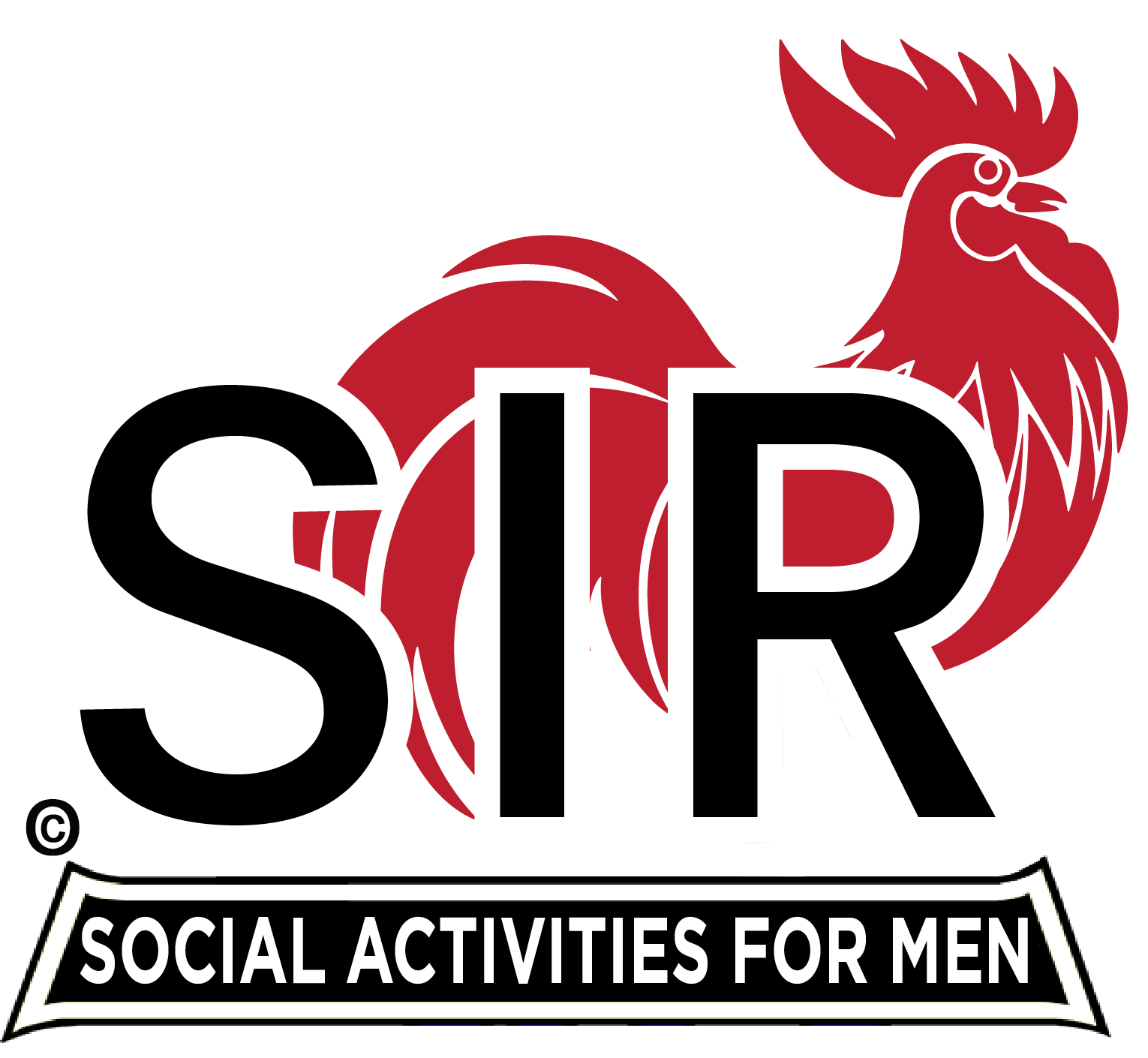 Using Facebook
Questions?
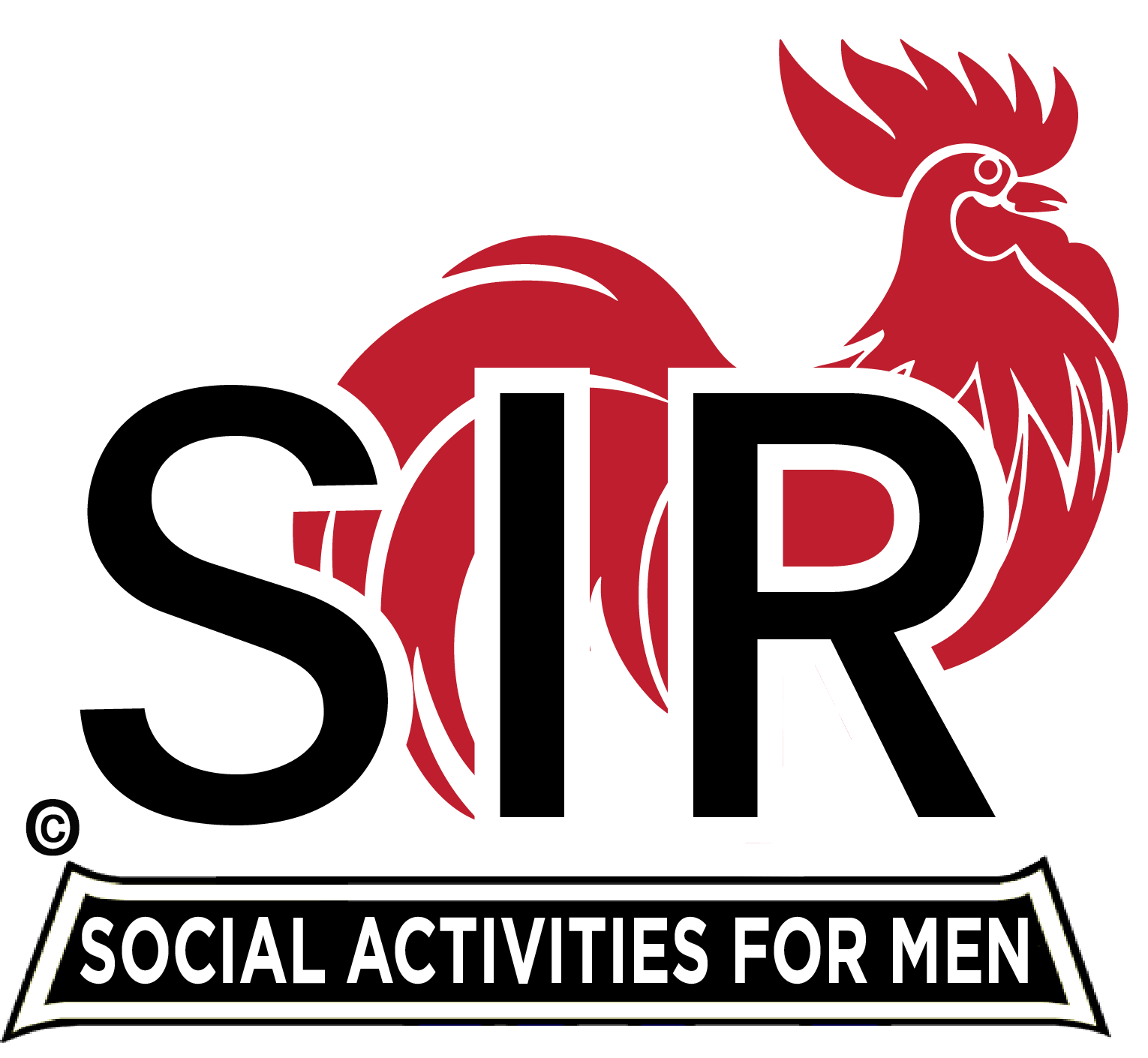 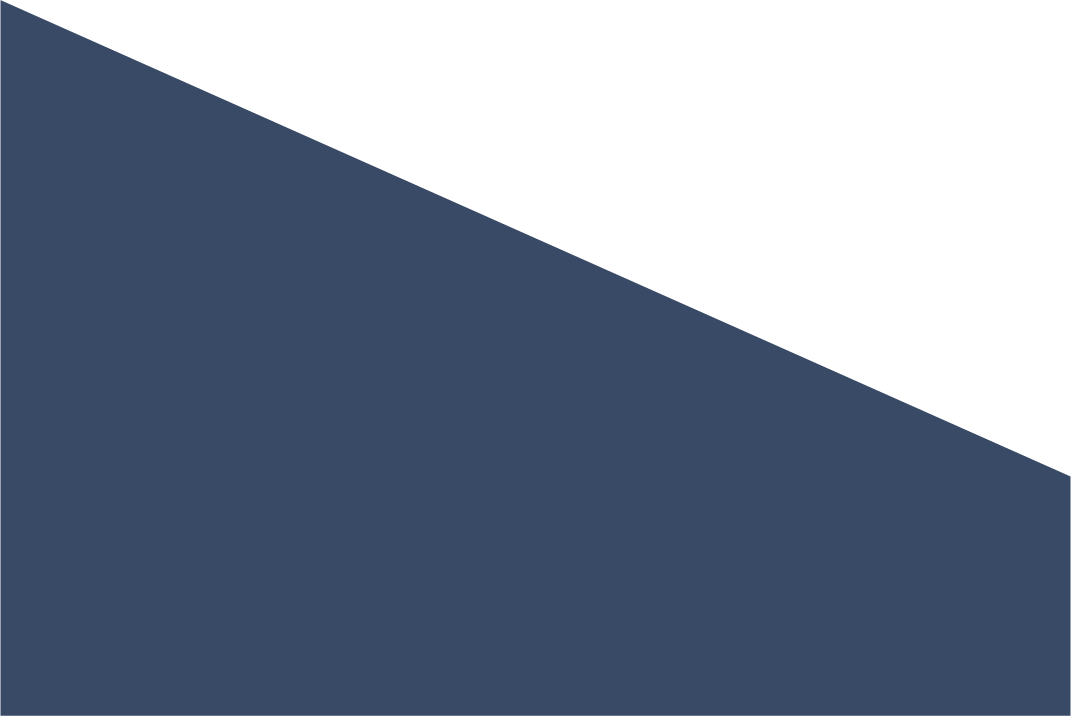